محاضرة: 4
مادة اساسيات الحاسوبكلية التربية/القرنة قسم الكيمياء & اللغة الانكليزية المرحلة الاولىمدرس المادة: م.م عمار عبد الجبار
مكونات الحاسب الالي
2- المكونات البرمجية (الكيان البرمجي): 
و هي مجموعة من البرمجيات اللازمة لتشغيل الحاسوب او لأداء وظائف خاصة وتنقسم الى:
أنظمة التشغيل: و هي البرامج المسؤولة عن تشغيل الحاسوب والتنسيق بين مكوناته المادية مثل ( MS DOS- Unix- Linux- Windows) 
لغات البرمجة: و هي اللغات التي يتم اعدادها من قبل مبرمجين لتسهيل التخاطب مع الحاسوب ومنا لغات ذات المستوى العالي و المتوسط و المنخفضة, اللغات الراقية.
المكونات التصنيعية للحاسب الالي
هي عبارة عن تفاصيل للمكونات المادية أي الاجزاء الملموسة والتي منها ما يتعامل معها المستخدم مباشرة ومنها ما هو داخل الصندوق وتشمل:
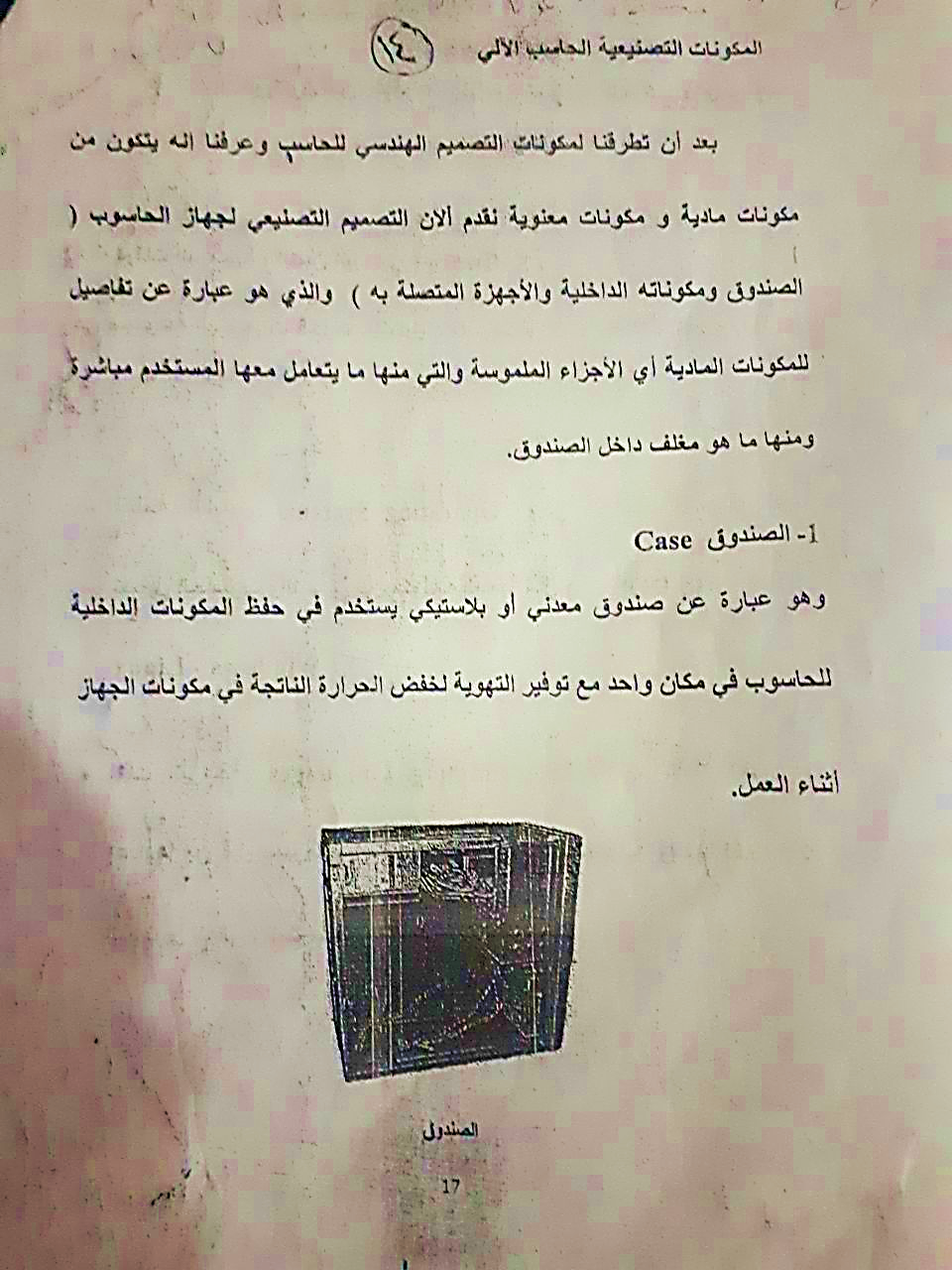 1-
المكونات التصنيعية للحاسب الالي
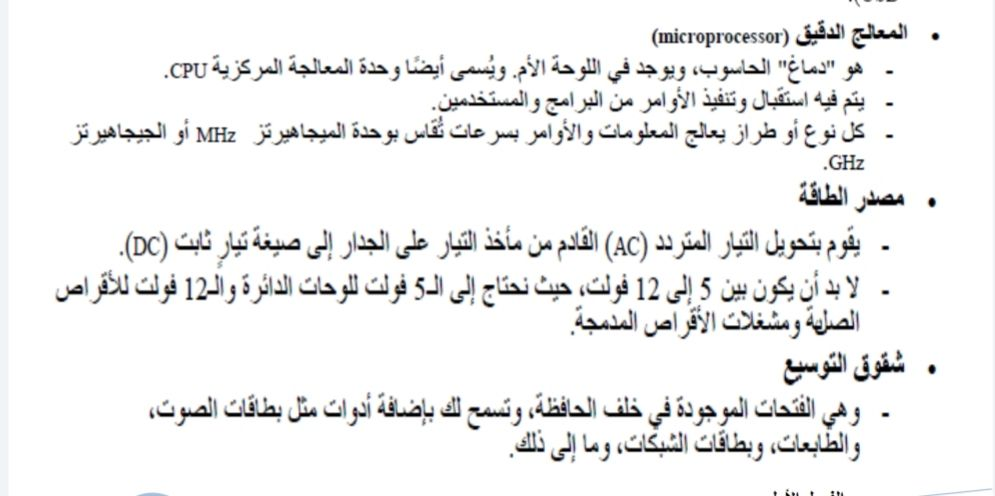 2
3
4
5- الذاكرة:
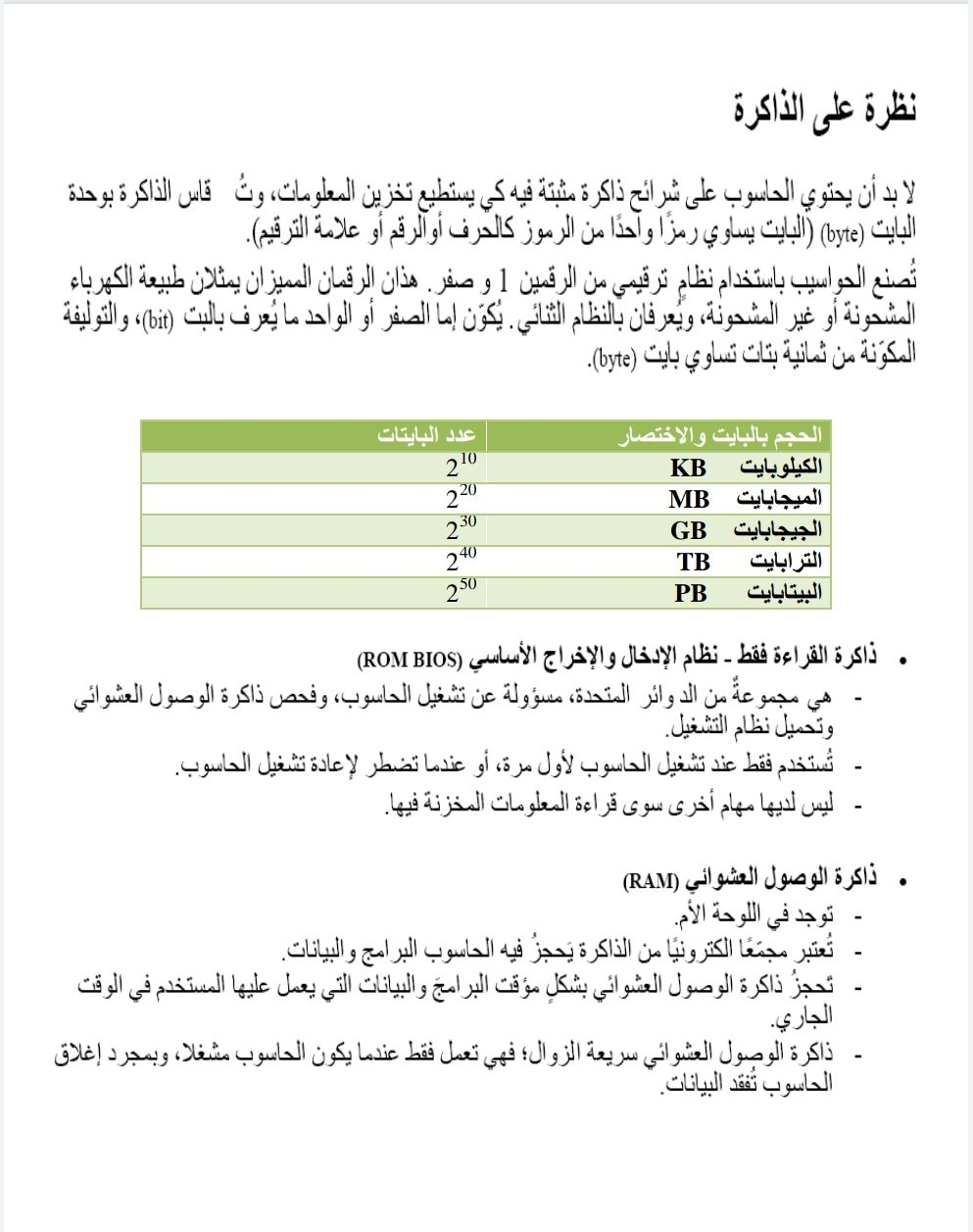 المكونات التصنيعية للحاسب الالي
وتشمل الذاكرة على :
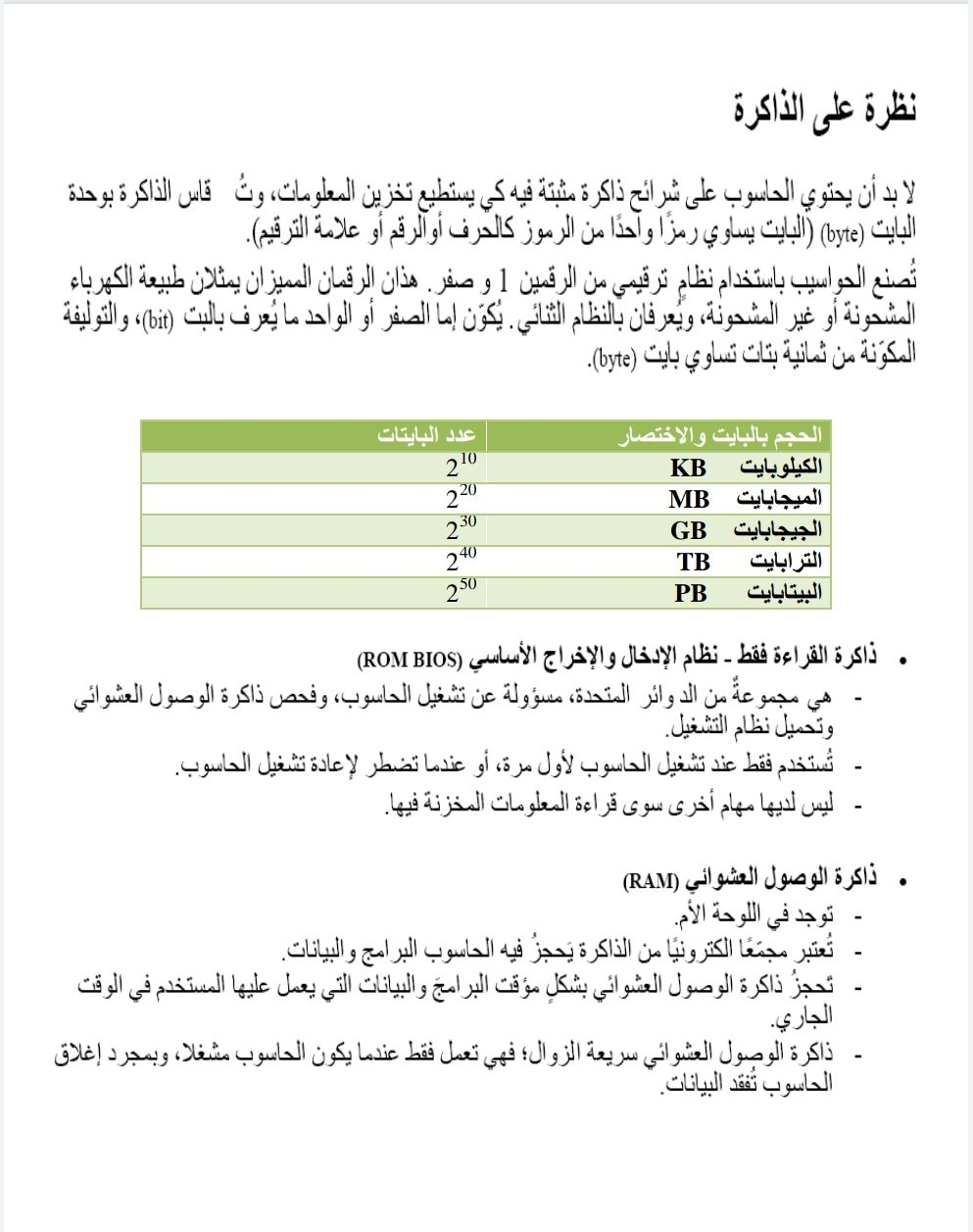 6- الفأرة: و هي احد وحدات الادخال و هي عبارة عن جسم بحجم كف اليد يحتوي على زر ايمن و ايسر
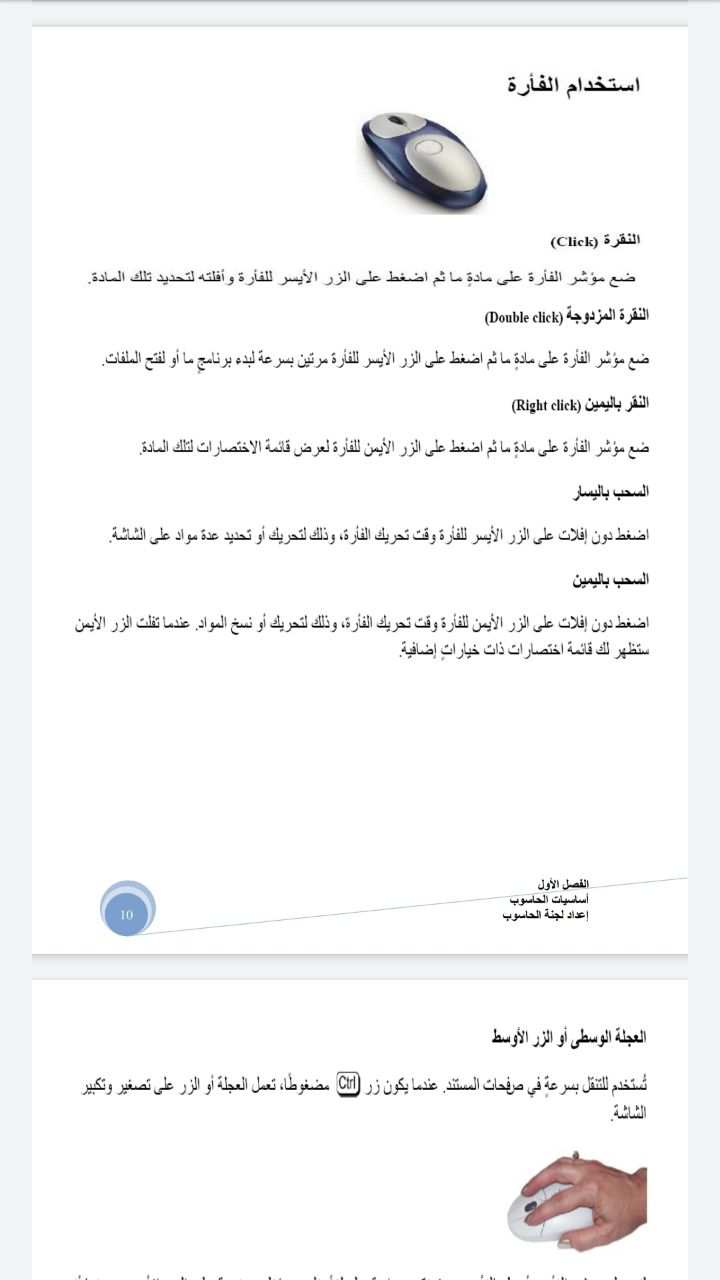 7- الشاشة :
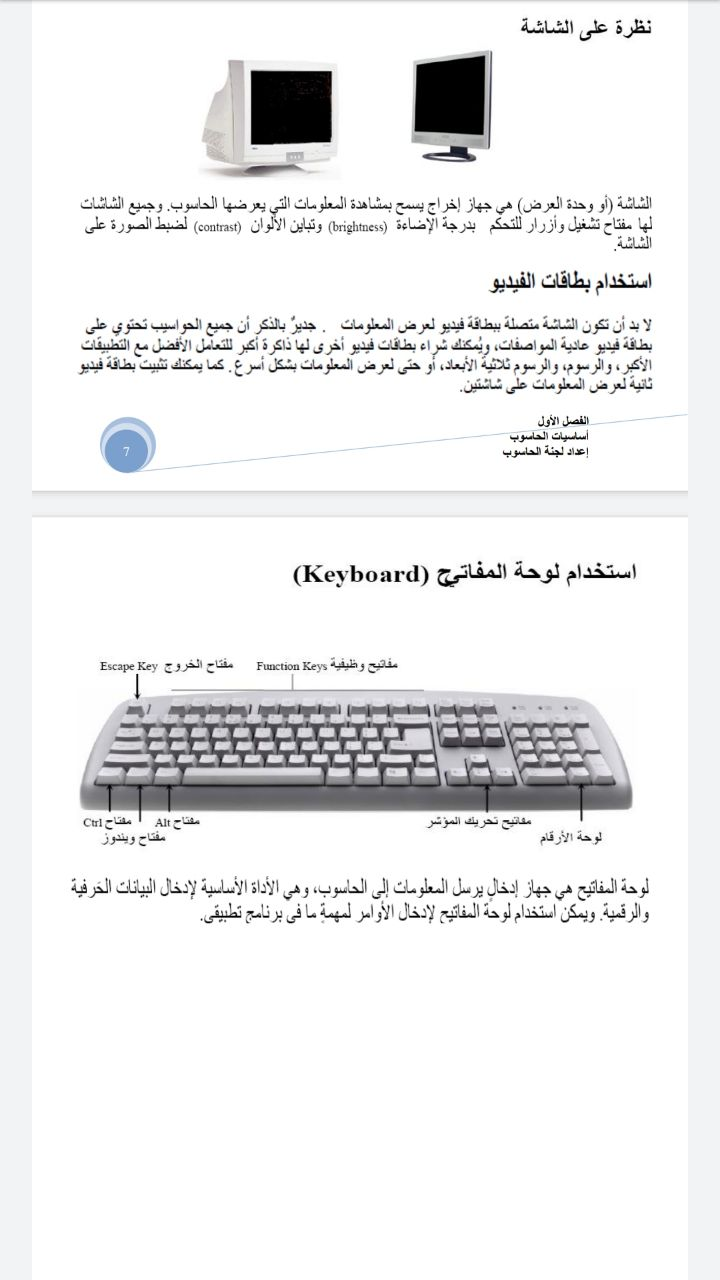 8-
9- لوحة المفاتيح:
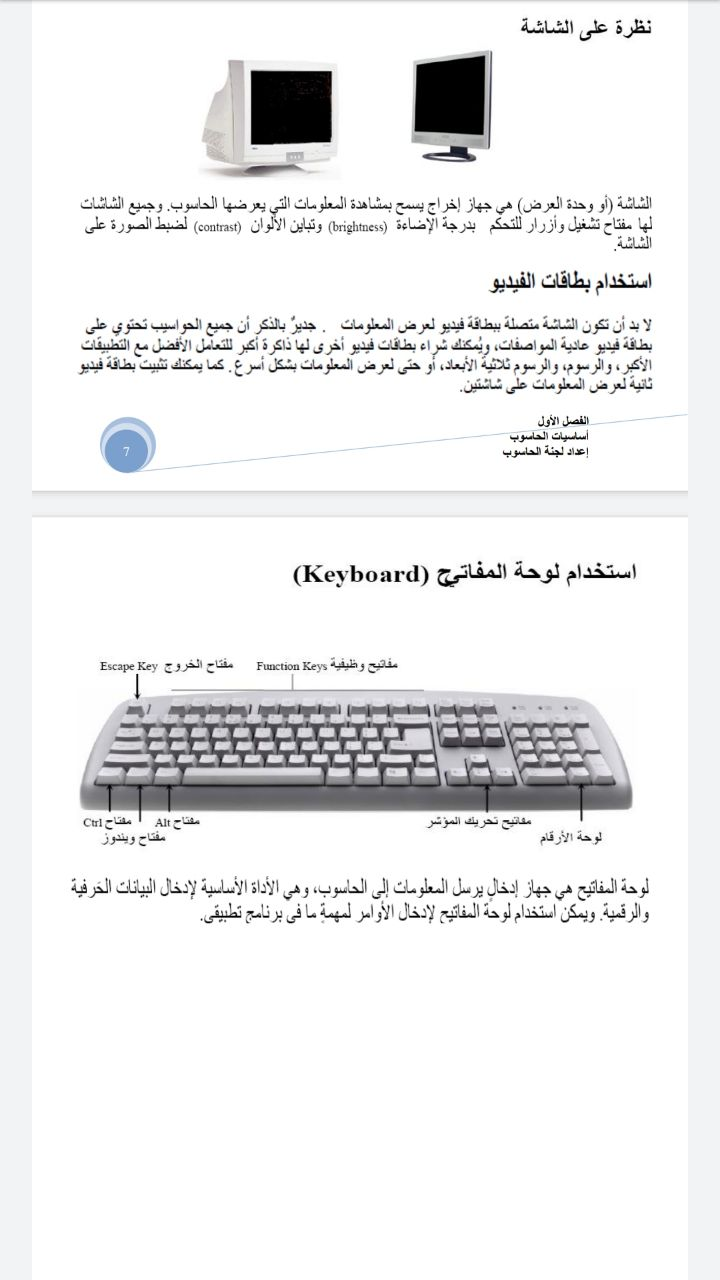 المكونات التصنيعية للحاسب الالي
10- أنظمة التخزين:
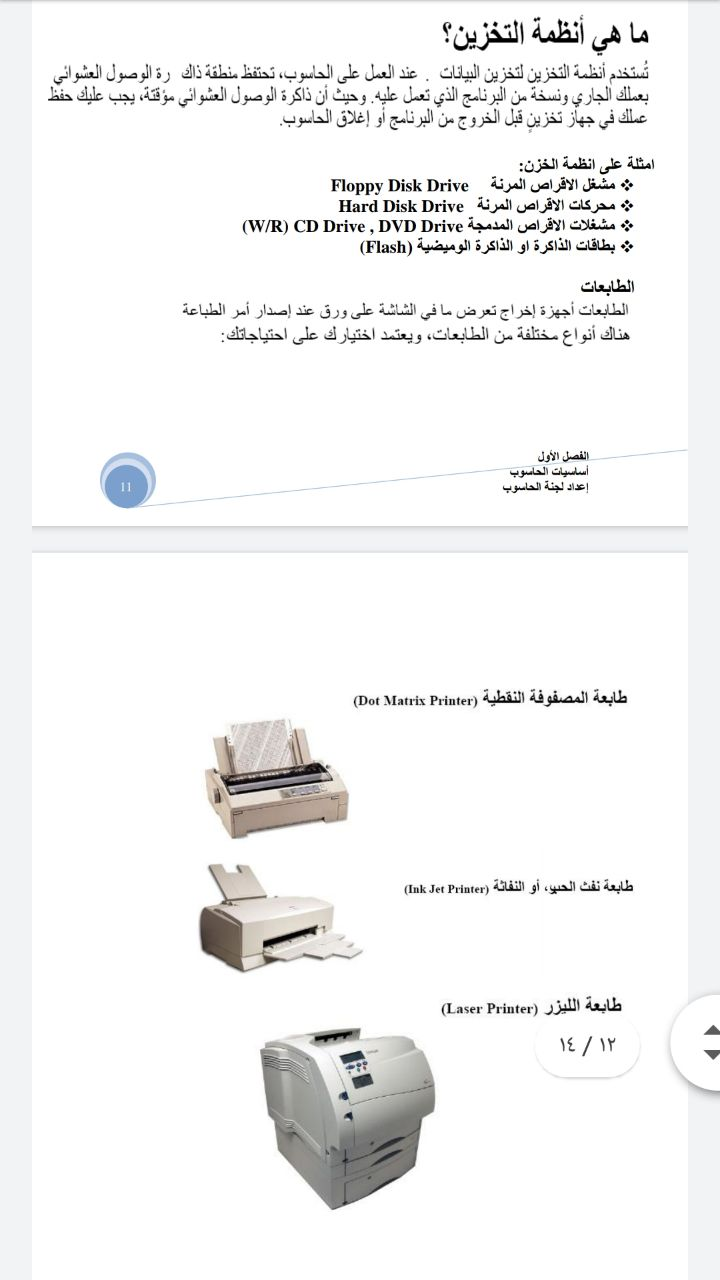 11- الطابعات: هي احد اجهزة الاخراج وهي جهاز ملحق بالحاسوب وتستخدم في اخراج المعلومات على الورق
مثل: الطابعة النقطية, الطابعة الحبرية, الطابعة الليزرية.           كما في الشكل:
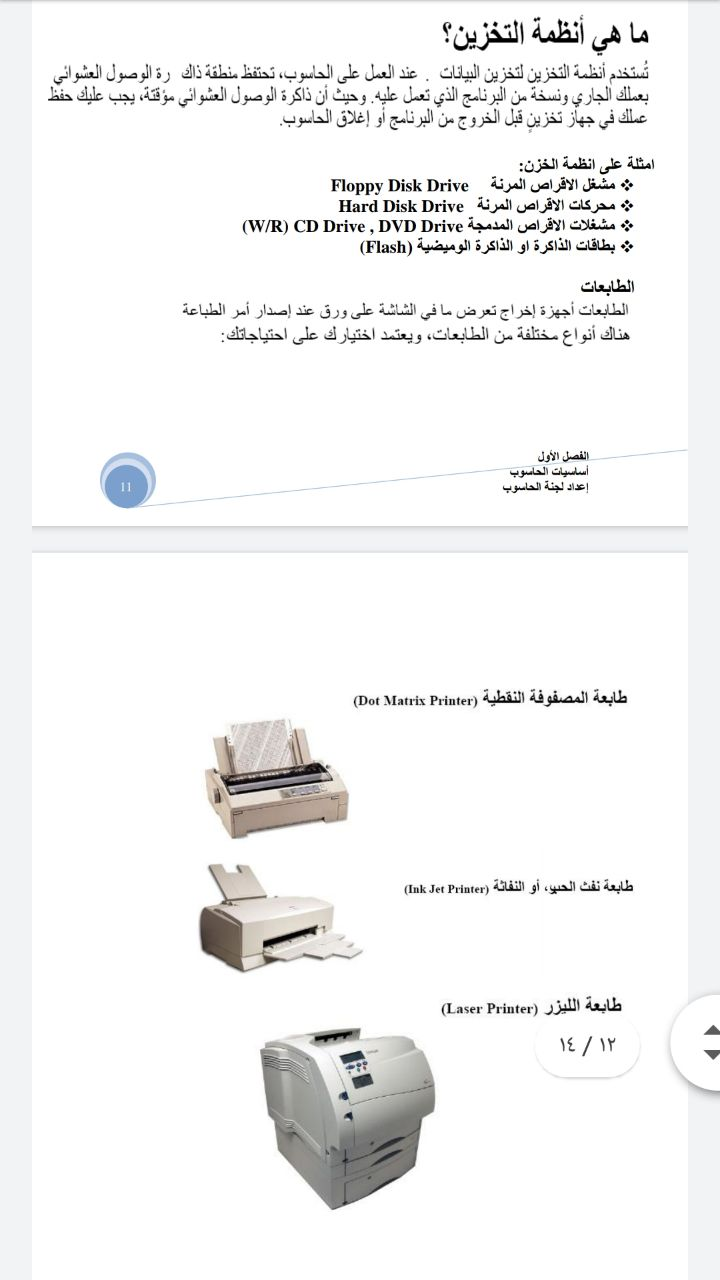